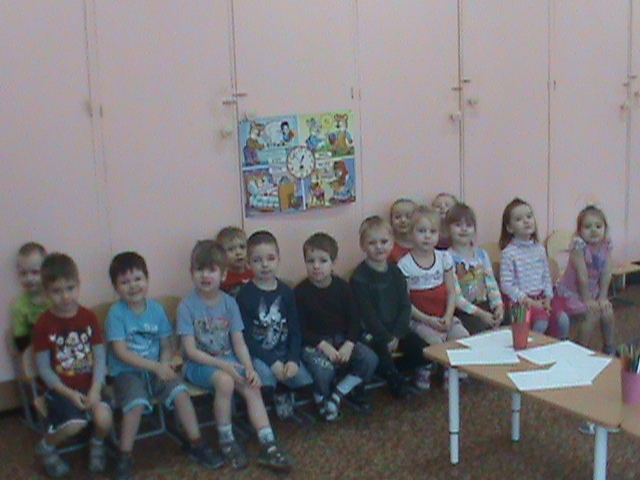 ИНТЕГРИРОВАННОЕ ЗАНЯТИЕ - РАЗВЛЕЧЕНИЕ 
для средней группы,
тема: «МАСЛЕНИЦА»
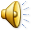 Цели:
Познакомить детей с народным праздником Масленица.Совершенствовать навыки рисования карандашом и наклеивания.Учить детей вручать и принимать подарки вежливо, используя речевые обороты.Упражнять в словообразовании.Развивать глазомер, мелкую и общую моторику.Воспитывать интерес к праздникам и традициям своего народа.
Оборудование:
Семь кругов, вырезанных из бумаги в виде блинов.Листы бумаги в форме сковороды с незакрашенным кругом в середине.Цветные карандаши.Листы бумаги с нарисованной снежной крепостью в одной части и снежками в другой.Круги и полоски из бумаги желтого цвета, оборудование для аппликации.Шарф для завязывания глаз, колокольчик.Аудиозаписи: народные, П.Чайковский - Времена года, Февраль: Масленица.
Понедельник – «встреча»
«ПЕРВЫЙ БЛИН» – рисование «Испеки 
блин на сковороде»
Вторник – «заигрыш»
«ВТОРОЙ БЛИН»
Дидактическая игра «Попади снежком в ледяную крепость»
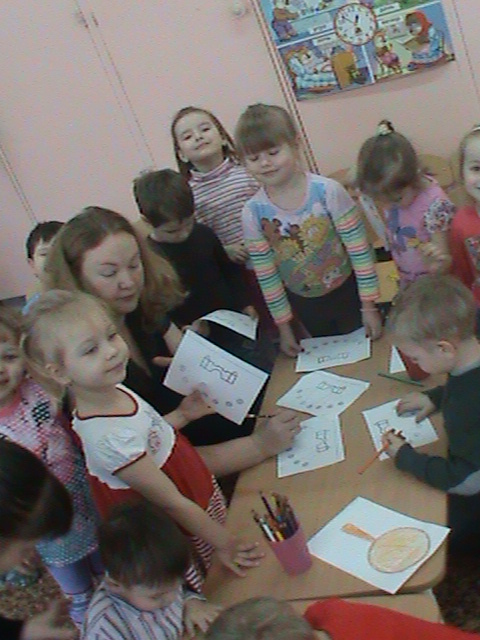 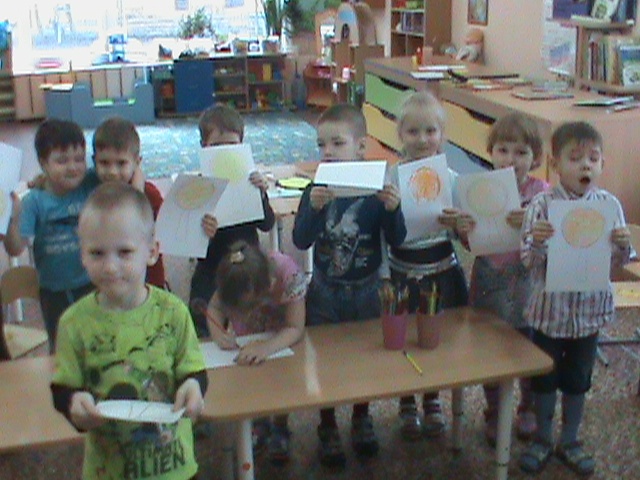 Среда – «лакомка»
«ТРЕТИЙ БЛИН» - аппликация 
«Солнышко»
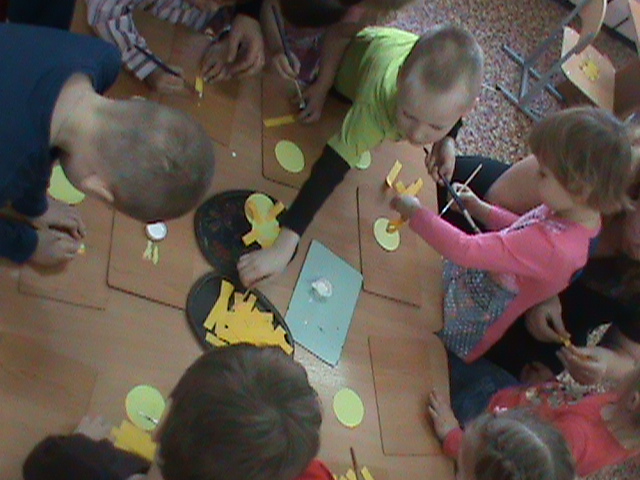 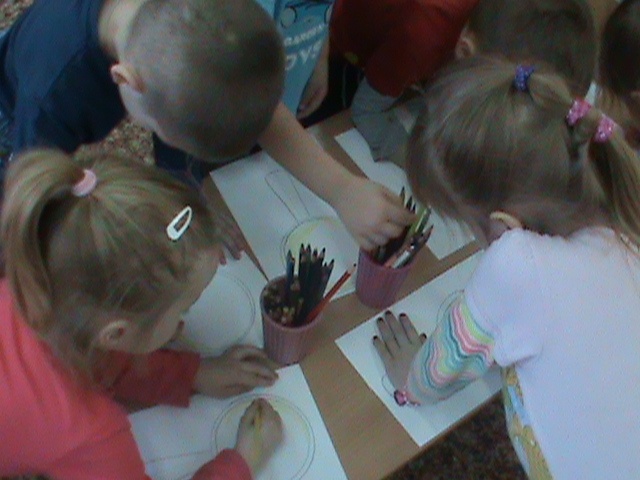 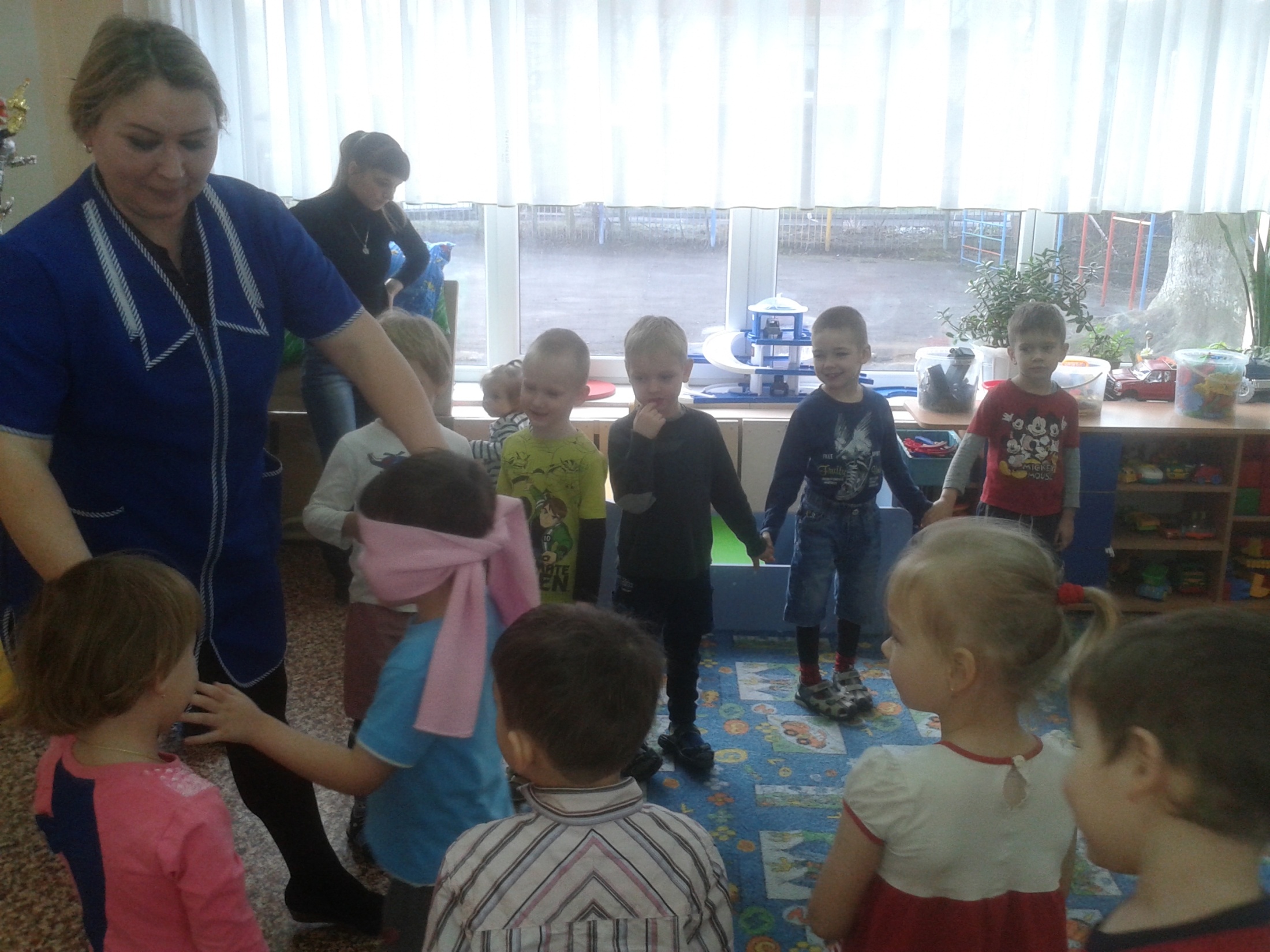 Четверг – «разгул»
«ЧЕТВЕРТЫЙ БЛИН» - Динамическая пауза – народная игра «Перезвон»
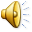 Пятница – «вечерки»
«ПЯТЫЙ БЛИН» - словесная дид. игра «Какие блины бывают»
Суббота - «посиделки»
«ШЕСТОЙ БЛИН» – «Вручи подарок
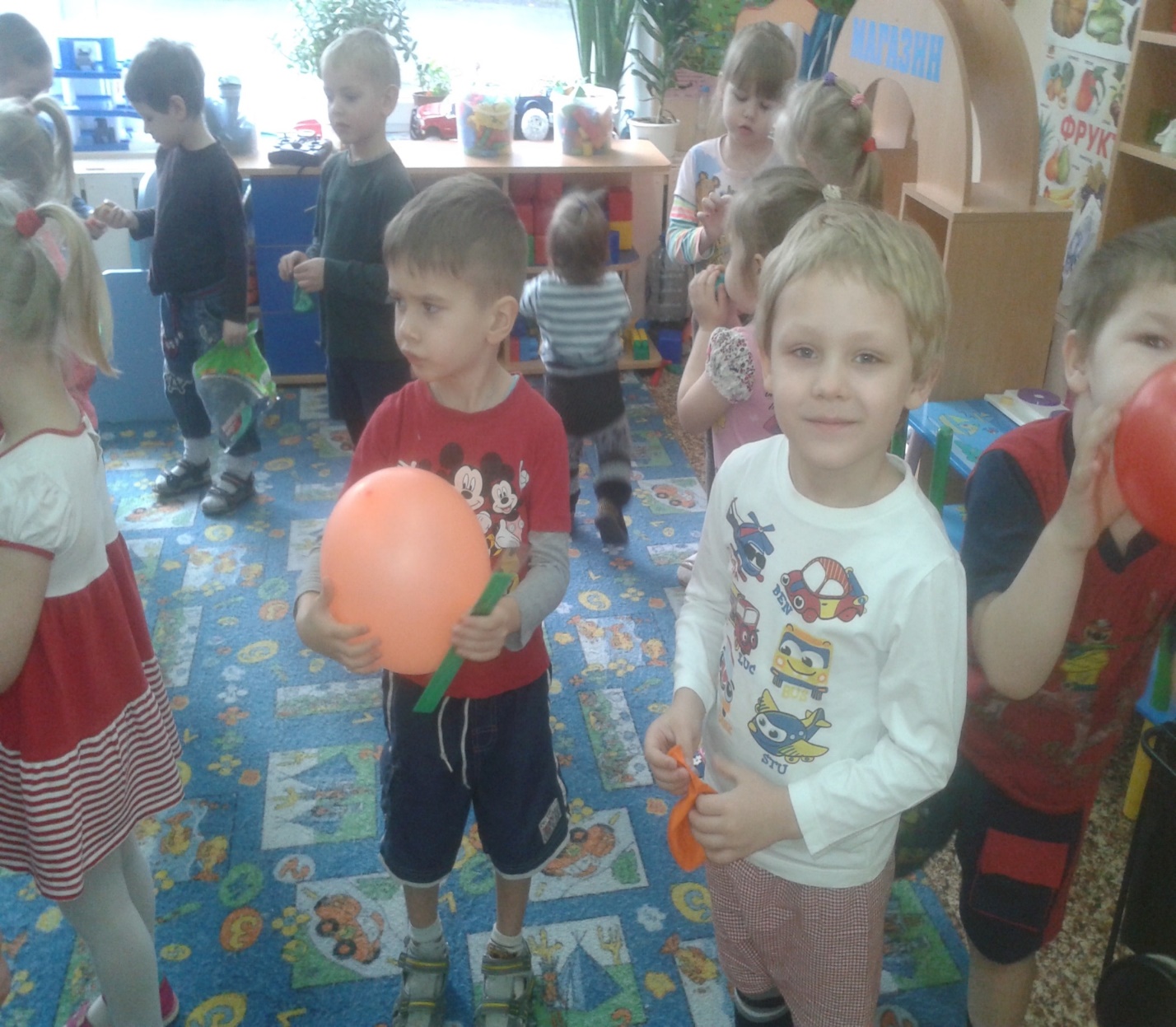 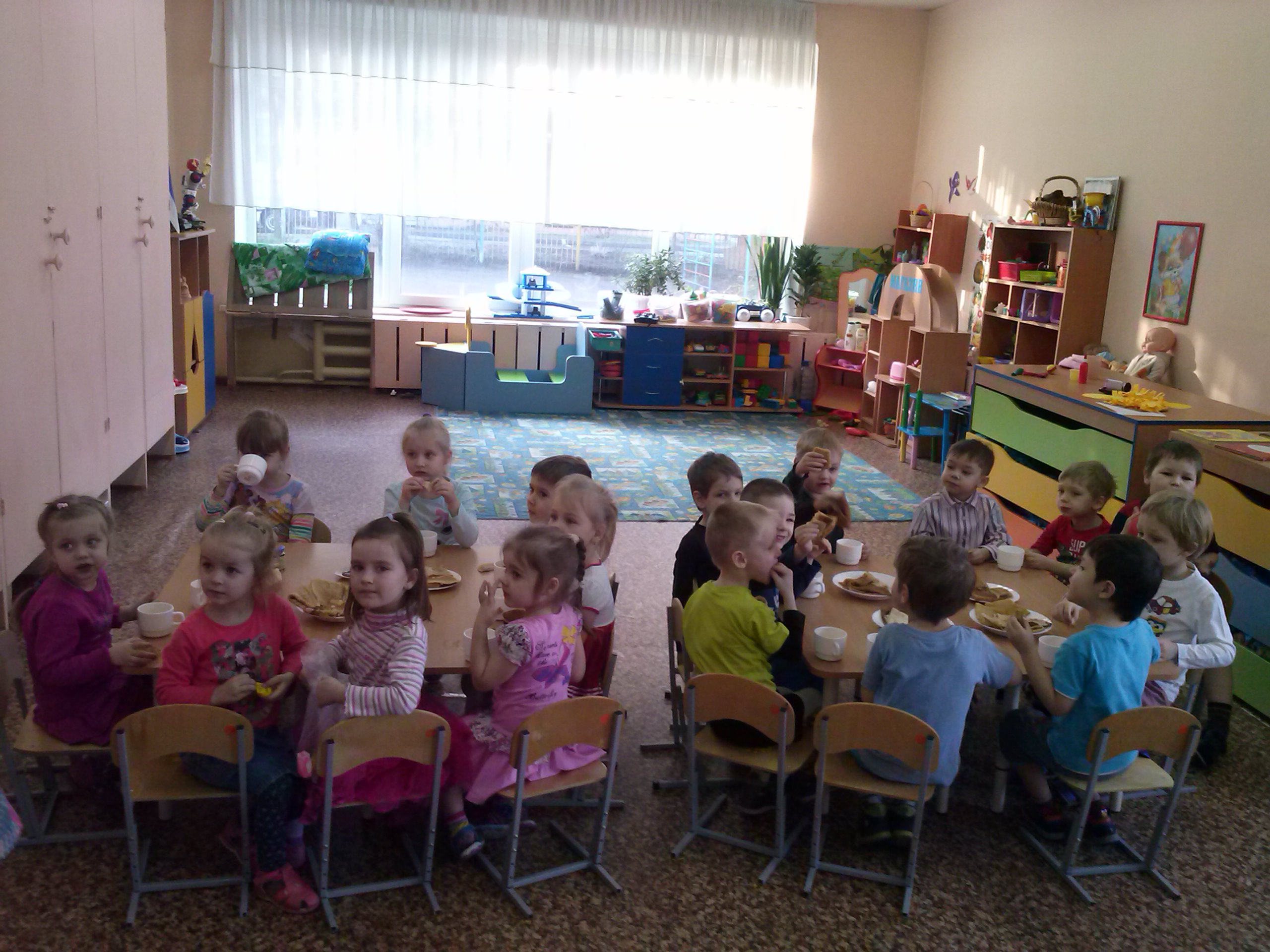 Воскресенье – «проводы»
«СЕДЬМОЙ БЛИН» - песни, дегустация блинов.